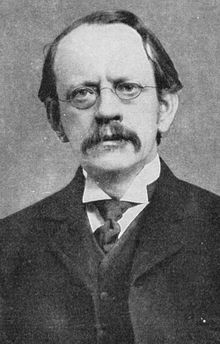 Thomson 


Nom : Thomson 

Nom au complet : Joseph John Thomson 

Nationalité : Royaume-Uni 

Période de temp : 18 décembre 1856 - 30 âout 1940 

Découverte : Manque des charges positives et négatives, comme des prunes dans un plume-pudding.
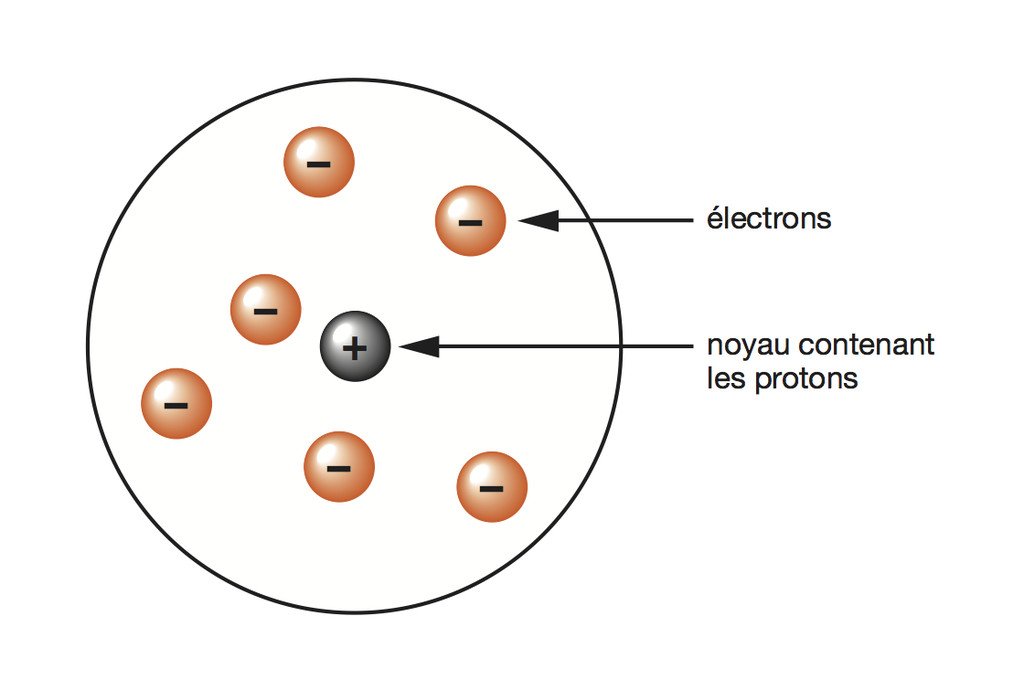 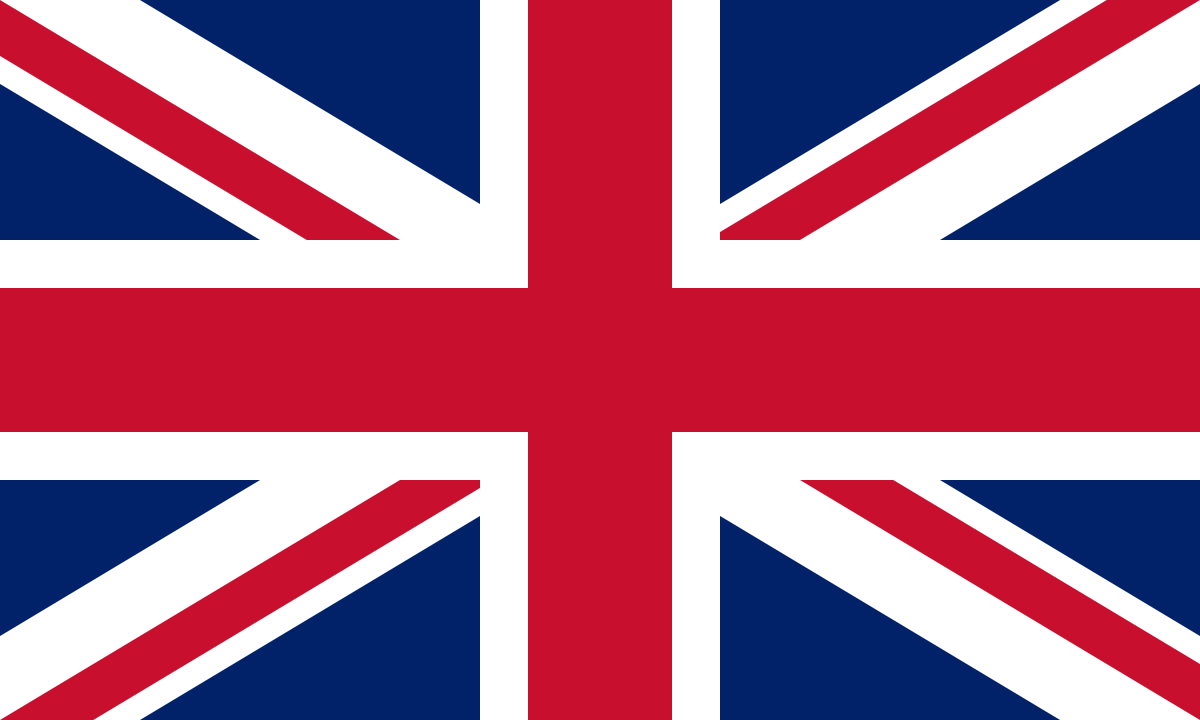